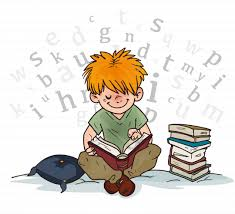 GLI AGGETTIVI
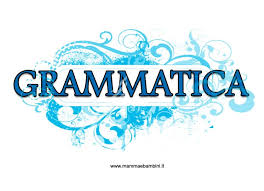 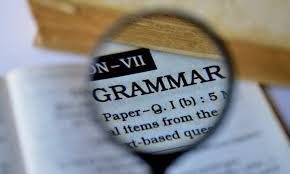 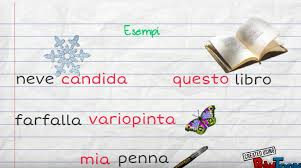 Inss. Piccolo M.G.  -  Vitiello I.
Classi 5
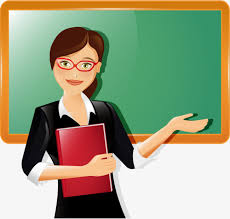 GLI AGGETTIVI
Sono parti variabili del discorso che accompagnano il nome.
Esprimono altre caratteristiche del nome
Esprimono una qualità del nome
AGGETTIVI DETERMINATIVI
A
AGGETTIVI QUALIFICATIVI
Grado POSITIVO

Grado COMPARATIVO
Di maggioranza
Di minoranza
Di uguaglianza

Grado SUPERLATIVO
assoluto
relativo
POSSESSIVI
DIMOSTRATIVI
NUMERALI
Cardinali, ordinali, moltiplicativi 
INDEFINITI
ESCLAMATIVI
INTERROGATIVI
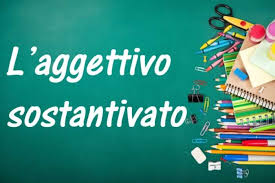 Gli aggettivi sostantivati  sono aggettivi 
che assumono la funzione di nome.
Sono preceduti dall’articolo determinativo o indeterminativo, o da un altro elemento come un aggettivo numerale, dimostrativo, indefinito.
Es.:
Il buono, il brutto, il cattivo             Certi studiosi sono antipatici.
Un ricco va a Montecarlo                  Questi giovani sono incorreggibili
Gli aggettivi determinativi quando sostituiscono il nome 
si dicono PRONOMI.
Es.: Il mio dolce preferito è il tiramisù, e il tuo?
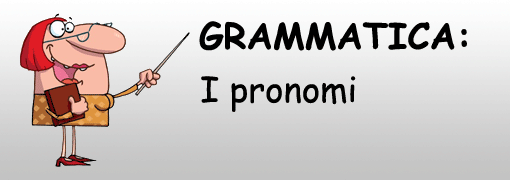 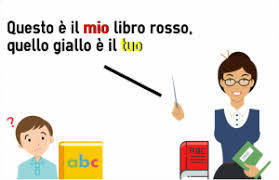 PRONOME POSS.
AGGETTIVO POSS.
L’AGGETTIVO QUALIFICATIVO
È una parola che si aggiunge al nome per esprimerne una qualità.
Concorda al nome nel genere e nel numero.
Es. alunno studioso    -   alunni studiosi
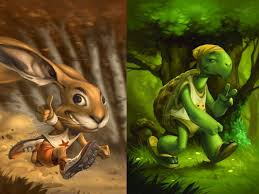 Una qualità può essere espressa in diversi gradi.
GRADO POSITIVO: Esprime una qualità, senza alcun confronto  (es. la lepre è veloce)
GRADO COMPARATIVO: Esprime un confronto tra due elementi sulla base di una stessa qualità.
  Può essere di:
Maggioranza, indica un rapporto di superiorità (più veloce)
Minoranza, indica un rapporto di inferiorità (meno veloce)
Uguaglianza, indica un rapporto di parità (veloce come)
GRADO SUPERLATIVO: Esprime una qualità al massimo livello.
Può essere:
Assoluto, indica il massimo livello senza alcun confronto (velocissima, veloce veloce, molto veloce, superveloce…)
Relativo, indica il massimo livello in rapporto a un confronto (la più/meno veloce)
GLI AGGETTIVI DETERMINATIVI
 Hanno nomi diversi in base alle CARATTERISTICHE che li accomunano.
Si dividono in 6 gruppi:

1) AGGETTIVI POSSESSIVI: Indicano a chi appartiene ciò di cui si parla.
Es: Tuo fratello  - Il mio zaino

 Sono PROPRIO, ALTRUI e MIO, TUO, SUO, NOSTRO, VOSTRO, LORO
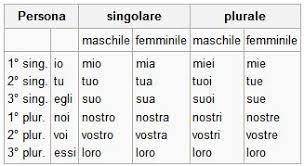 Rispondono alla domanda
DI CHI E’?
2) AGGETTIVI DIMOSTRATIVI: Indicano la posizione nello spazio e nel tempo del nome 
                                                                       a cui si riferiscono.
Es.: Questo quaderno  - Quel bambino – Codesta finestra
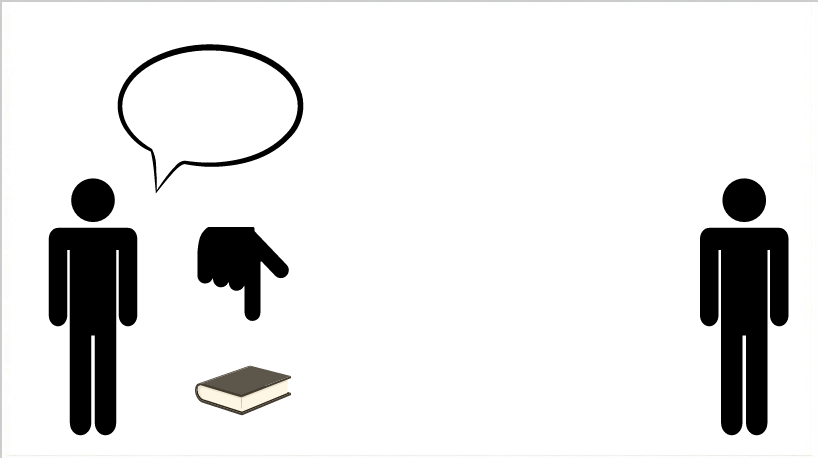 Essi sono:
QUESTO – indica qualcosa vicino a chi sta parlando
QUELLO – indica qualcosa lontano da chi parla e da chi ascolta
CODESTO – indica qualcosa lontano da chi parla, ma vicino a chi ascolta.
STESSO e MEDESIMO.
Sono solo PRONOMI DIMOSTRATIVI: 
CIO’, COSTUI, COSTEI, COLUI, COLEI, COSTORO, COLORO.
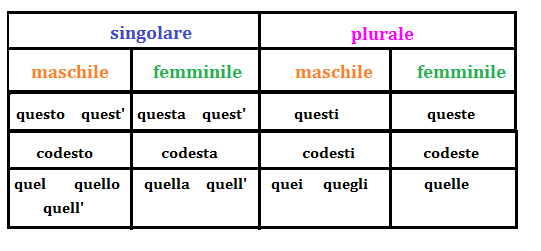 Rispondono alla domanda
QUALE?
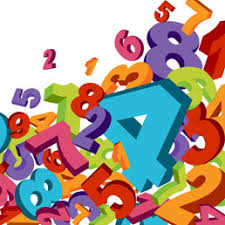 3) AGGETTIVI NUMERALI possono essere:
CARDINALI, quando indicano la quantità (uno, due, tre, cento…)
ORDINALI, quando indicano la posizione occupata in un certo ordine (primo, secondo,
                         penultimo, ultimo …)
Es. Quattro amici – Primo posto – Sesta pagina
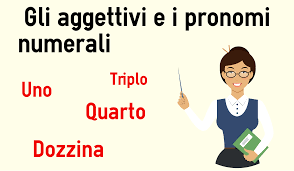 Sono anche numerali i moltiplicativi : doppio, triplo, quadruplo…
Rispondono alla domanda  QUANTI?
4) AGGETTIVI INDEFINITI: Indicano in modo non preciso una quantità o una qualità 
                                                              riferita al nome che accompagnano.
Es.: Qualche volta – Molti bambini
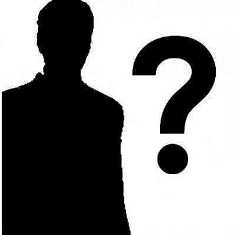 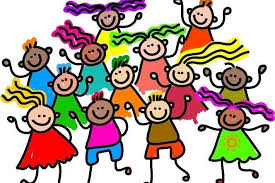 SOLO PRONOMI
Uno, qualcuno, qualcosa,
Ognuno, chiunque, niente, 
Nulla.
AGGETTIVI e PRONOMI
Nessuno, ciascuno, poco, tanto,
molto, parecchio, tutto, troppo,
alcuno.
Sono SOLO AGGETTIVI
Ogni, qualche, quasi, qualunque
5) AGGETTIVI INTERROGATIVI: Sono usati per porre domande.
Es. Quale panino hai scelto?
6) AGGETTIVI ESCLAMATIVI: Sono usati per esprimere un’esclamazione.
Es.: Che spavento!
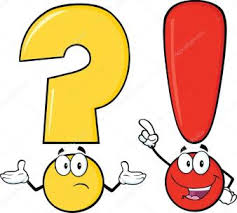 Gli aggettivi e i pronomi interrogativi ed esclamativi sono:
CHE, CHI, QUALE, QUANTO
Rispondono alle domande
CHE… ? !
QUALE … ? !
QUANTO … ? !
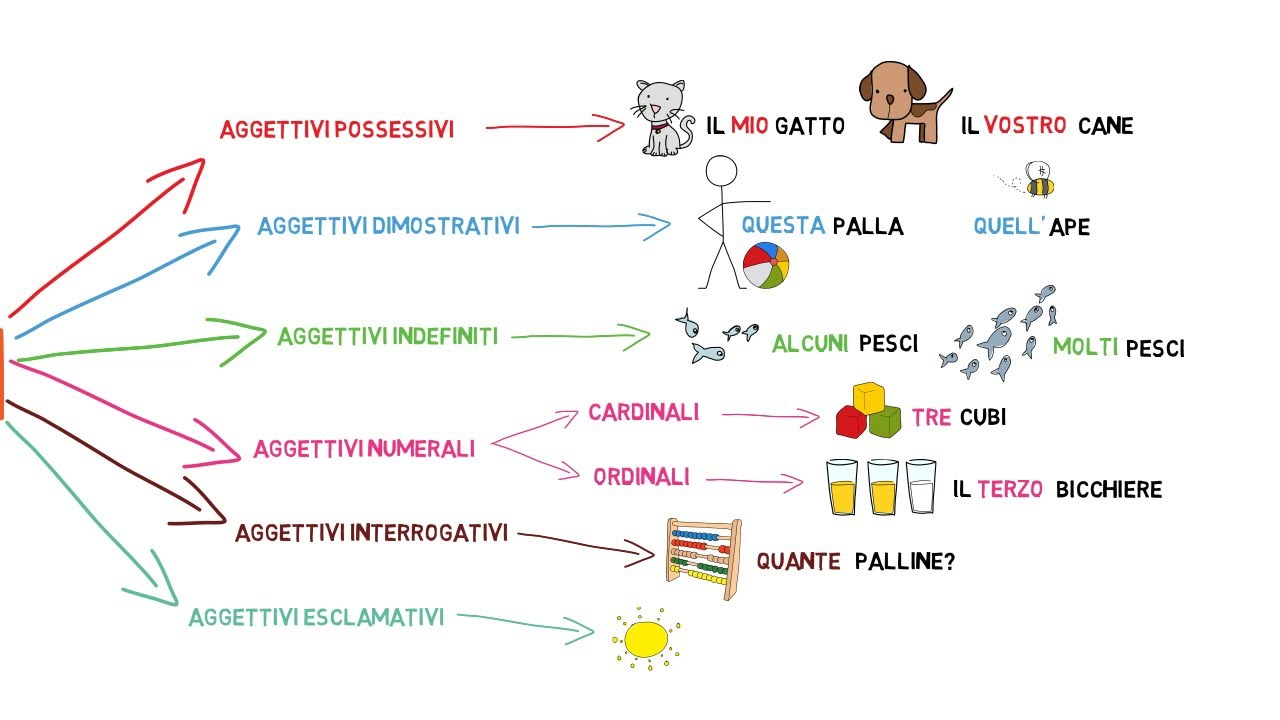 CHE CALDO!
ED ORA RIPASSIAMO 
GLI AGGETTIVI TUTTI INSIEME
Esegui sul tuo quaderno
e
buon lavoro
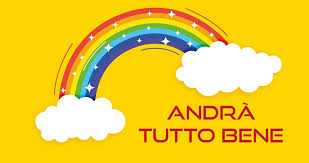 CIAO E 
ALLA PROSSIMA LEZIONE